Krapina
Mia Validžić 8.a
Geografski smještaj
grad Krapina je središnje mjesto Hrvatskog zagorja
nalazi se uz rijeku Krapinčicu
sjedište je Krapinsko-zagorske županije
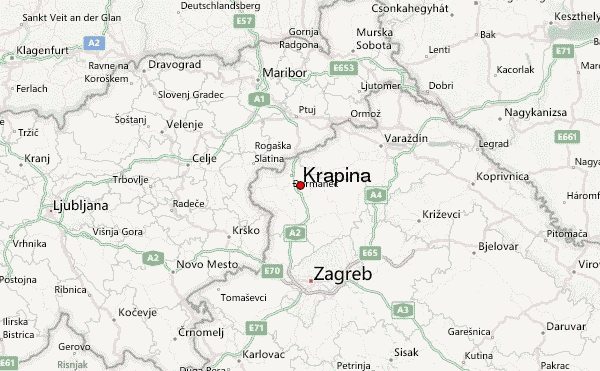 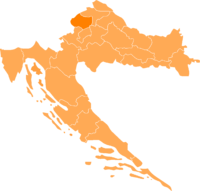 površina grada je oko 50km2
ima nešto manje od 13 000 stanovnika
prosječna gustoća iznosi 272 stanovnika/km2
prosječna ljetna temperatura je 20°C, a zimska 1°C
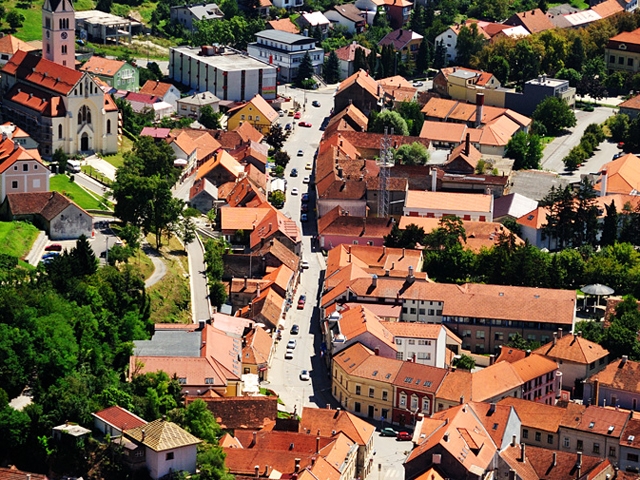 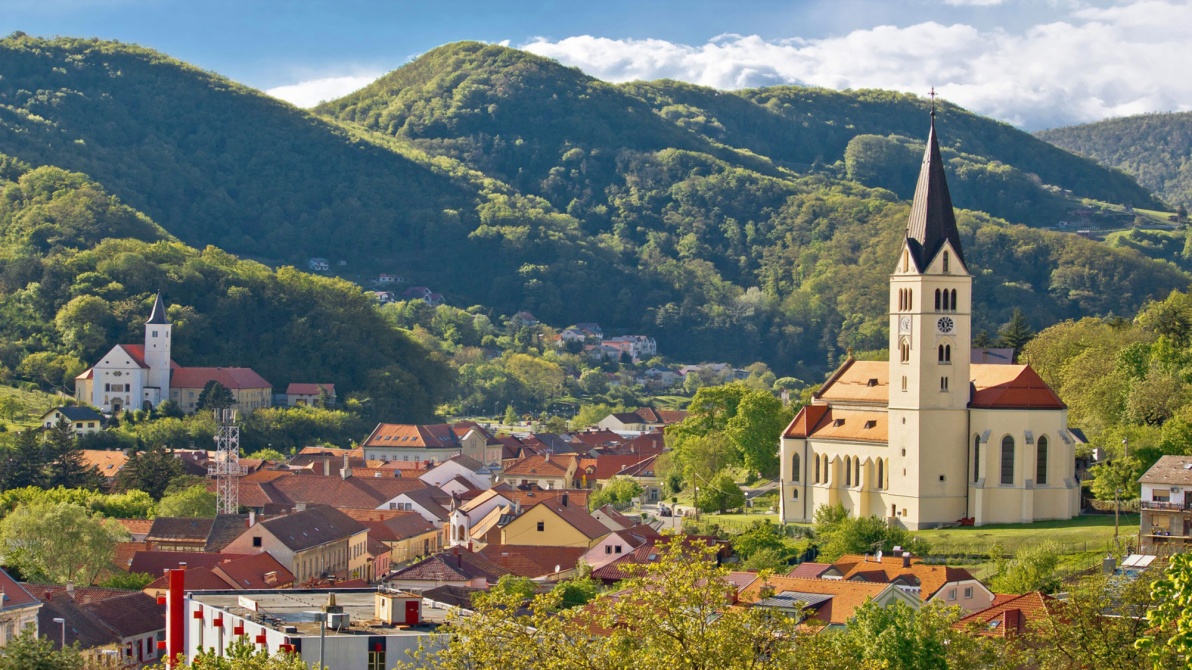 Spomenici i znamenitosti
CRKVA MAJKE BOŽJE JERUZALEMSKE NA TRŠKOM VRHU
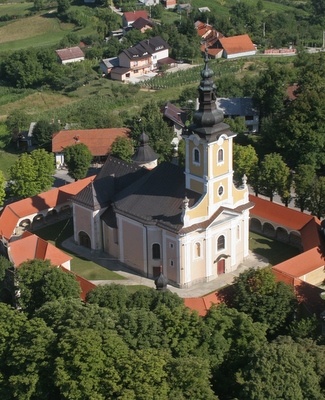 barokna crkva izgrađena 1761. godine
sagrađena je kako bi u nju bio smješten čudotvorni Marijin kip donešen iz Jeruzalema
RODNA KUĆA LJUDEVITA GAJA
Ljudevit Gaj rođen je 1809. godine u Krapini
bio je idejni vođa hrvatskog narodnog preporoda
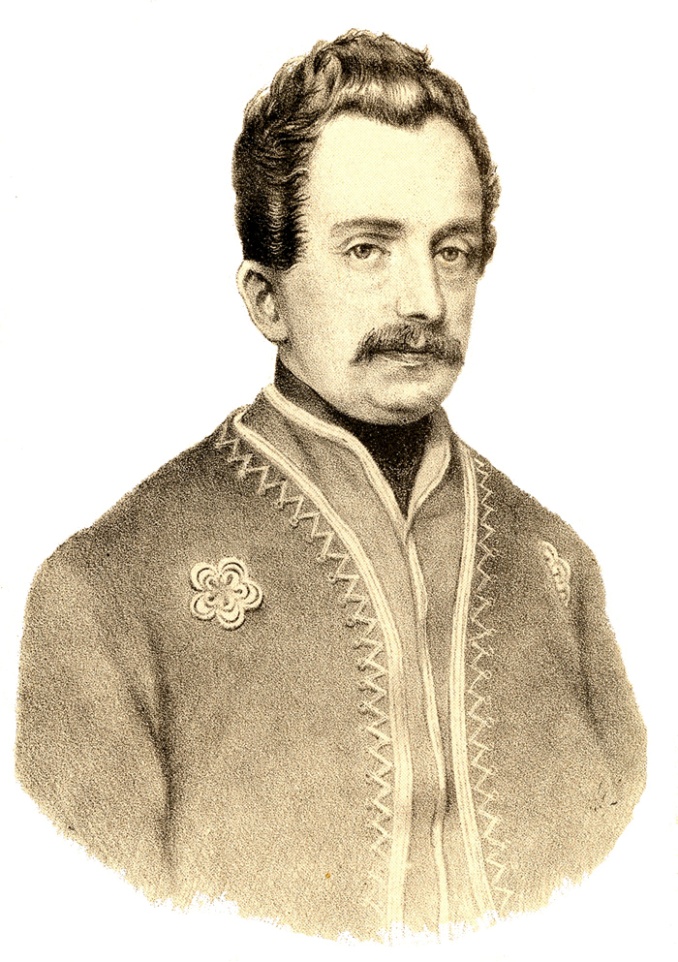 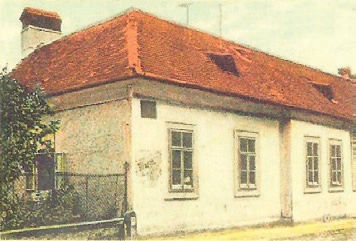 NALAZIŠTE PRAČOVJEKA
na Hušnjakovom brdu pronađeni su jedni od najznačajnijih ostataka pračovjeka neandertalskog tipa koji je živio u paleozoiku
sakupljeno je preko 800 komada kostiju i zubi
neki primjerci su stari i do 130 000 godina
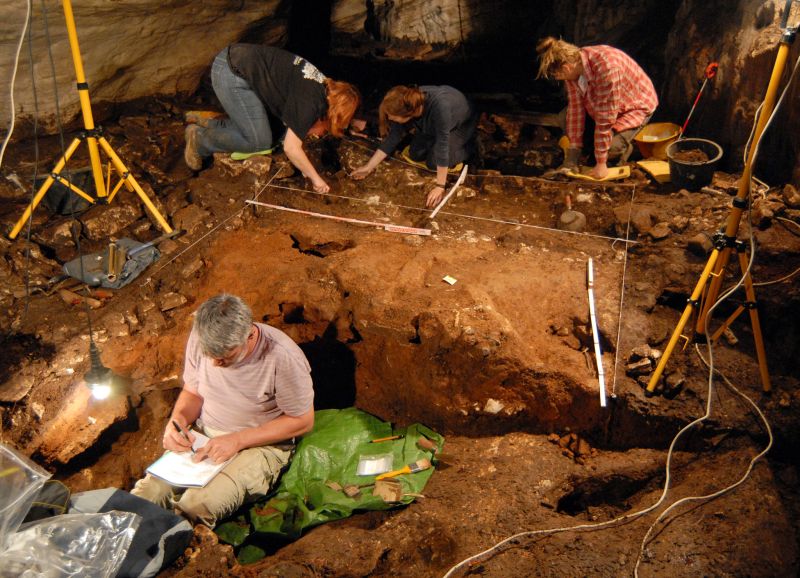 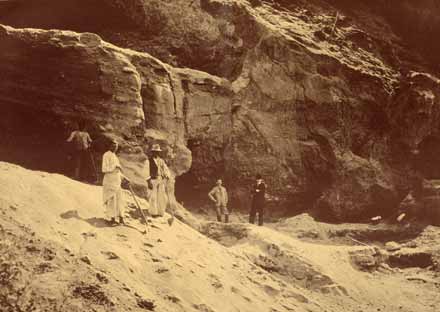 jedno je od najpoznatijih svjetskih paleoantropoloških nalazišta
iskopavanja su trajala od 1899. do 1905. pod nadzorom Dragutina Gorjanovića-Krambergera
osim ljudskih ostataka, u špilji Hušnjakovo pronađen je velik broj fosilnih ostataka špiljskog medvjeda, losa, golemog jelena, dabra, nosoroga, divljeg goveda i drugih
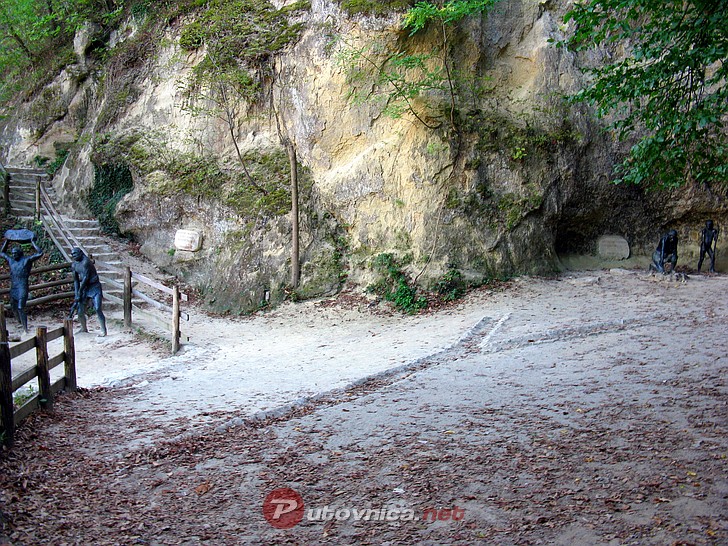 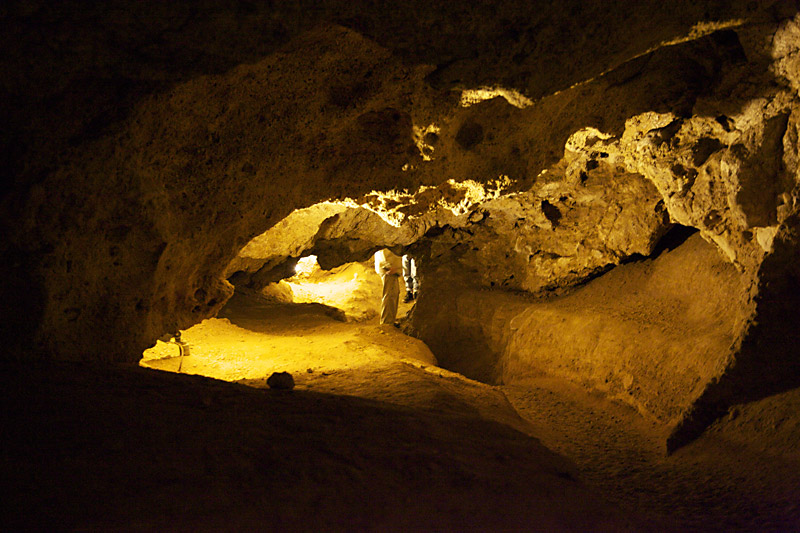 MUZEJ KRAPINSKIH NEANDERTALACA
otvoren je 2010. godine
Krapinski neandertalac predstavljen je u polušpilji hiperrealističnim skulpturama u raznim životnim situacijama
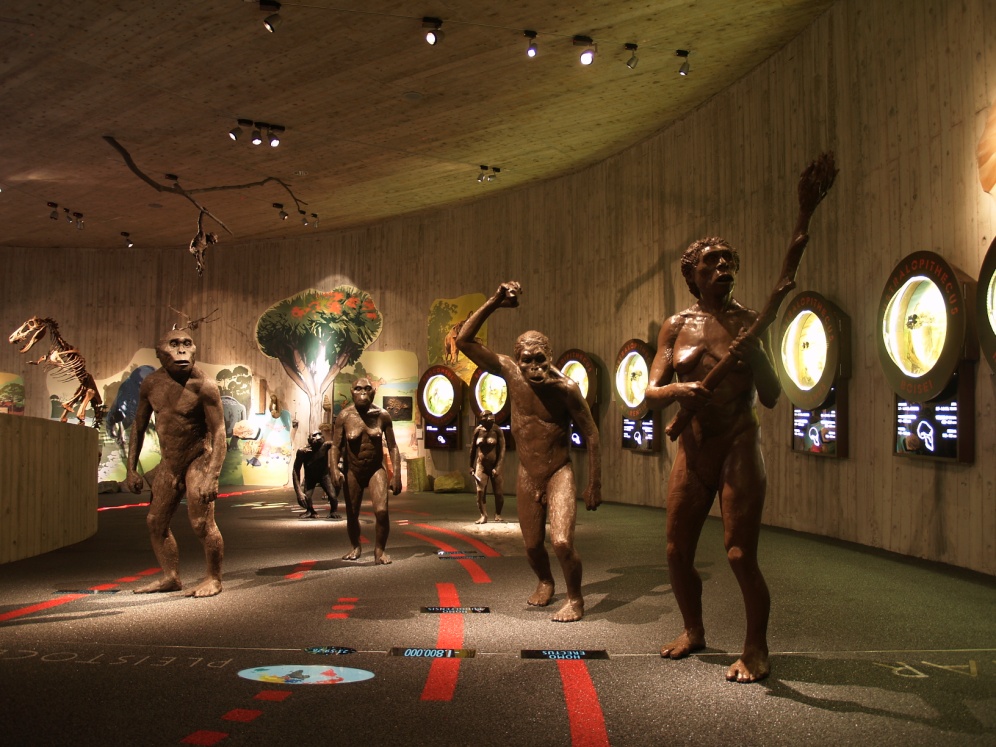 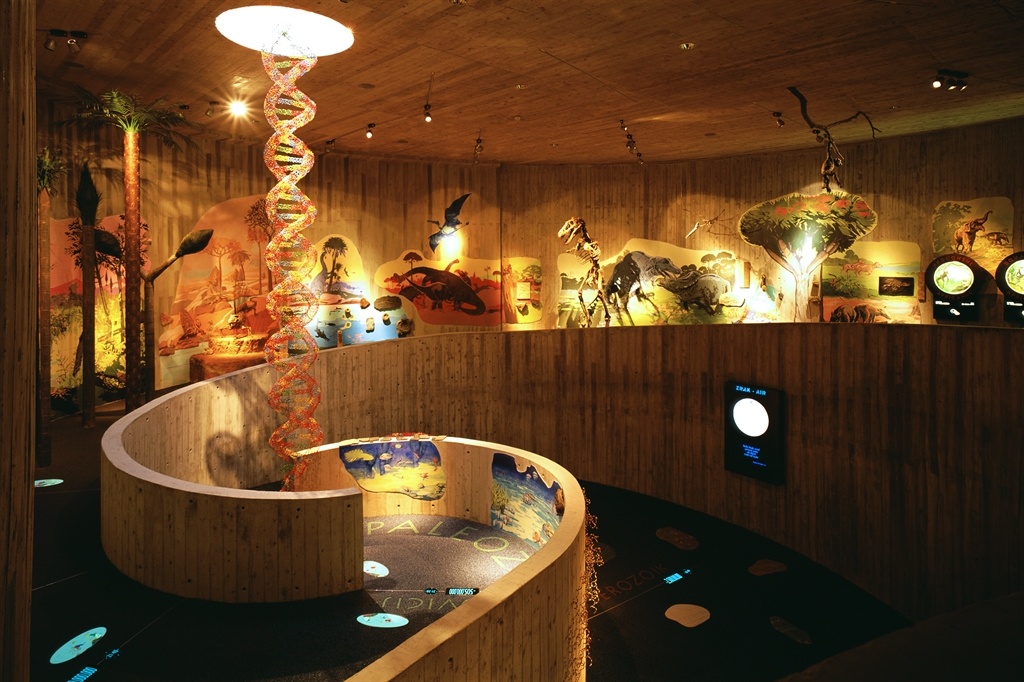